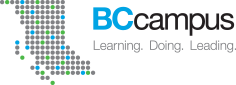 Librarians as Open Education Leaders in Online Learning
Elizabeth Padilla
BCOEL: Monday, 22nd March 2021
[Speaker Notes: Comments: https://docs.google.com/document/d/1N-AO7cwZalFe1jN9ZB7iu-kKGhImA_VzbY67rGY10K0/edit?usp=sharing]
Document: 
Librarians as Open Education Leaders in Online Learning
 
Your comment are welcome:
https://docs.google.com/document/d/1N-AO7cwZalFe1jN9ZB7iu-kKGhImA_VzbY67rGY10K0/edit?usp=sharing
Part 1 
Integrate Open License, OER, and Open Access Instruction into 
Library Copyright and Plagiarism Instruction
[Speaker Notes: Normalize Open Practices into all Library instruction.]
Part  1 - INTEGRATION
One of the most common barriers to the adoption of OER reported is limited understanding of copyright law and open licensing initiatives
Instructors frequently ask librarians for tutorials on copyright and plagiarism for their students, and for themselves. 
Including education about open licenses, creative commons licenses, and specifically how to legally use open educational resources in their courses is a natural compliment to a tutorial on copyright and plagiarism.
Part  1 - INTEGRATION
“While relatively few [Canadian post-secondary] institutions offered copyright support specific to OER, 
many had copyright-related educational materials elsewhere on their website that could be adapted for this purpose.” 

(CARL Askin et al., 2020.)
[Speaker Notes: One conclusion in a recent CARL environmental scan of open education service and support in Canada noted,]
Part  1 - INTEGRATION
Open resources are just resources. Teaching about OER, open licenses, and open access does not need to be a special topic.
It is more beneficial when instruction about open resources is included along with all the other resources librarians teach about.
Recommendation
Integrate instruction about OER, open licensing, open access into regular library copyright, plagiarism and research classes and tutorials for both students and faculty.
Part 2 
Develop and Deliver Reference Expertise in Open Education Resources: Finding OER, Supporting Faculty
Part  2 – OER REFERENCE
Develop OER Reference Training for Librarians
Compared to searching for books in a library catalog or scholarly articles in a research database, finding OER wherever they may be, is challenging even for librarians 
Like learning about other electronic resources, training is required to understand where to find OER, and how to evaluate and recommend their use
Part  2 – OER REFERENCE
Delivering OER Reference via Partnership with AskAway
Add the AskAway chat to the BCcampus Open Textbook and Open Online Course Collection sites  to  provide OER Reference Service at the point of need to students, faculty, and staff at postsecondary institutions in British Columbia
Deliver established OER Reference Training each term to all BC post-secondary librarians through by AskAway
Part  1 - INTEGRATION
Recommendation

Survey BC Post-Secondary Librarians on comfort at providing OER Reference service, knowledge on open licenses, OER involvement
Develop OER Reference Training for Librarians that can be offered regularly through AskAway
BCELN / BCcampus Partnership: Embed the AskAway Widget into the Open Textbook and Open Course Collection
[Speaker Notes: BCcampus Open Course Collection https://collection.bccampus.ca/]
Part 3 
Promotion 3
Part  3 - PROMOTION
Make Information About OER More Readily Findable on Library Website
Make Open Education work at your library and your institution more publicly visible on your website 
Centralize content, events, news, resources, opportunities, success stories, and retain
Part  3 - PROMOTION
Find Examples of Instructors Using OER and Showcase Them
Regardless of the creator of the OER, Librarians should take note of when an OER is being used by an instructor for a course. Showcasing examples of uses of OER at BC post-secondary institutions has an impact on further adoption and use of OER
Part  3 - PROMOTION
(Continue to) Support and Promote Information about (the ever changing landscape of) OER and Open Education
It makes an impact 
Need to learn about of new open resources
Need to learn about the ever changes in open education
[Speaker Notes: Continue the creation of records and loaded through the British Columbia Electronic Library Network quarterly. Cataloguing add a value in field 856 subfield $7  -  code 0  to indicate open access 
Continue Discovery Layer – Open collections in ExLibris Summon for BCcampus Open Textbook Collection.]
Part 4
Standardized Metadata for OER
Part  4
There are recent national and international efforts to develop a standardized OER Metadata
BC and BCcampus has valuable knowledge and expertise in open education to share with the OER metadata community
Next Steps
NEXT STEPS
Survey BC Post-Secondary Librarians on OER involvement, comfort at providing OER Reference service, knowledge on open licenses
Pass suggestions to BC OEL for them to review, present to group meeting
BC OEL and the BCOEL/BC Instructional Librarians group to discuss the creation of an OER Reference training that can be offered for Librarians
BCcampus, BCELN AskAway and BC OEL discuss an AskAway service partnership for British Columbia post-secondaries
[Speaker Notes: Survey BC Post-Secondary Librarians on OER involvement, comfort at providing OER Reference service, knowledge on open licenses]
Questions + Discussion